Exposición Laboral al ruido en el área de Neonatología del Hospital Gineco-obtétrico Isidro Ayora en la ciudad de Quito-Ecuador, en el periodo de enero-marzo 2021
Maestrante: Karla Patricia Engel Arrieta
Director: Pablo Dávila
Sonido
. De acuerdo a Bermúdez en Física del Sonido, se define al sonido como toda sensación auditiva que se origina por la vibración de un cuerpo a través de medio elástico ya sea líquido, solido o gaseoso, pero no en el vacío. Según su frecuencia puede o no ser escuchado por el oído humano y el de otras especies (7).
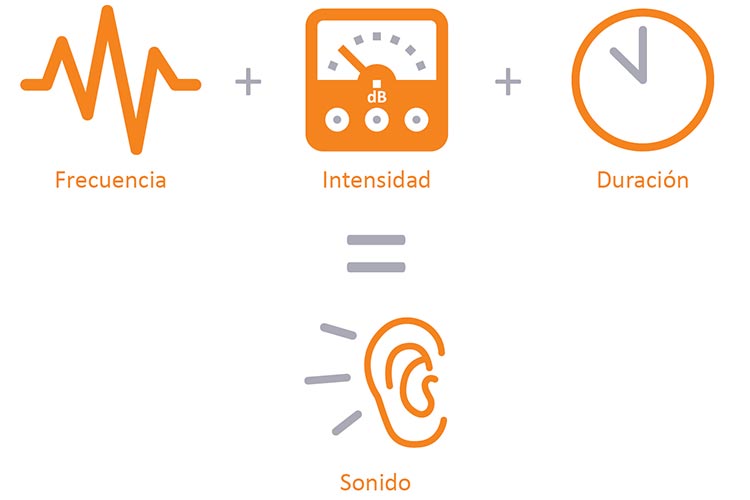 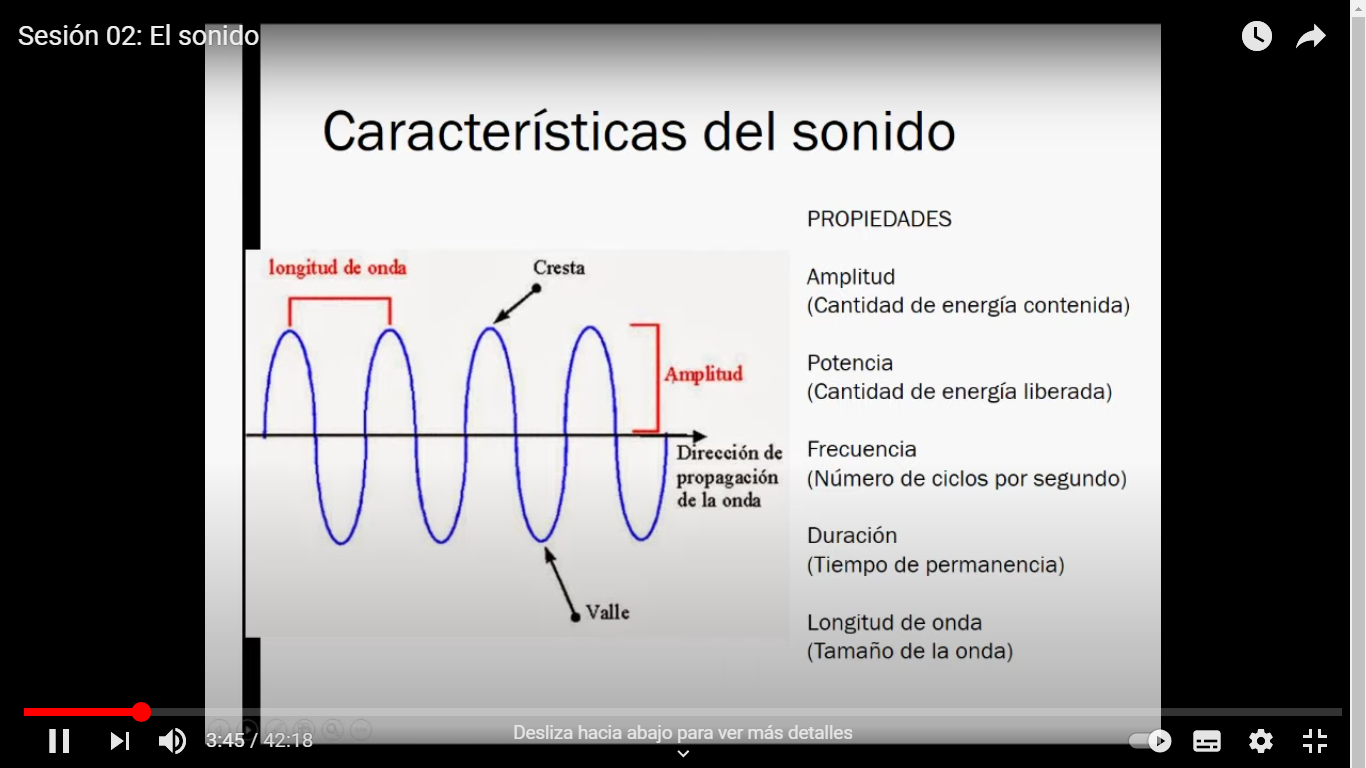 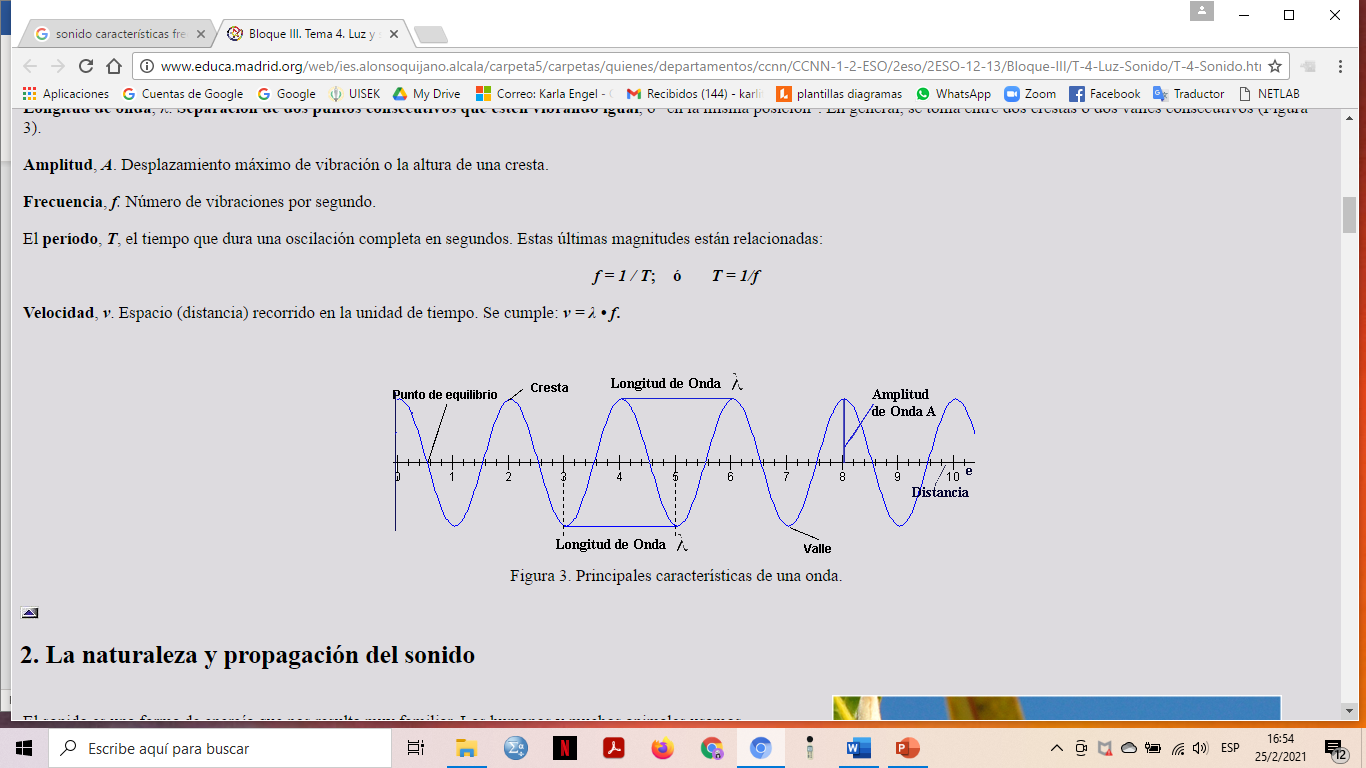 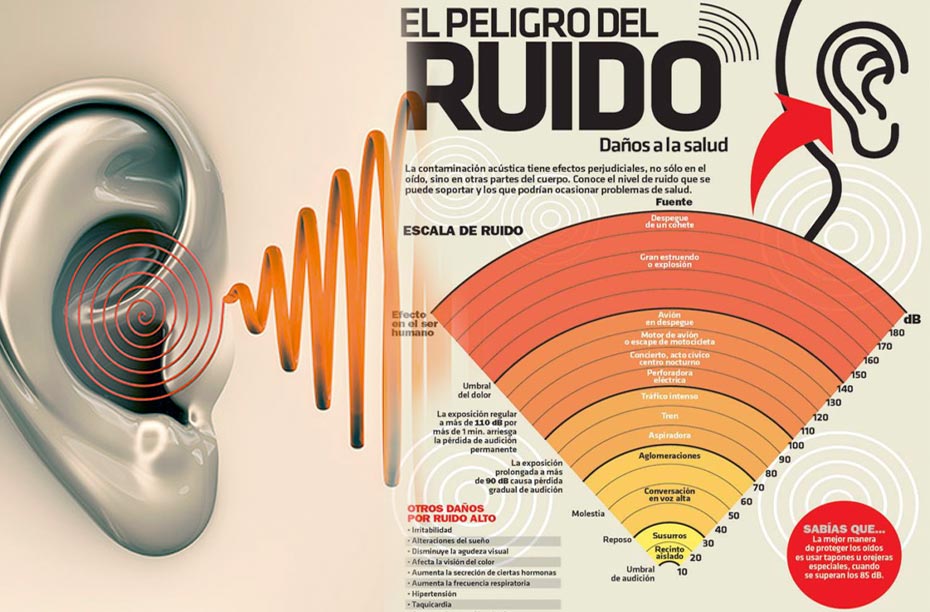 Ruido
Según criterios subjetivos, el ruido consiste en un sonido indeseado. Es un fenómeno vibratorio que provoca sensación de molestia al ser detectado por el oído (7). Es uno de los agentes más contaminantes en el entorno (incluyendo a las actividades de tipo no industrial).
Umbral del dolor: 125 dBs
Insoportable: 140 dBs
Tipos de ruido
Oído
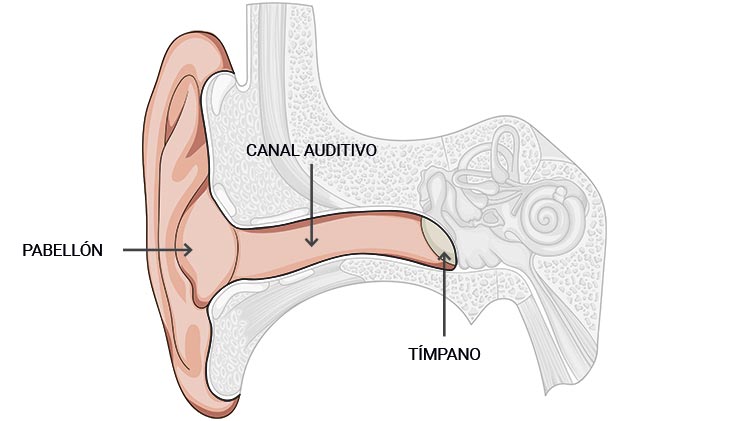 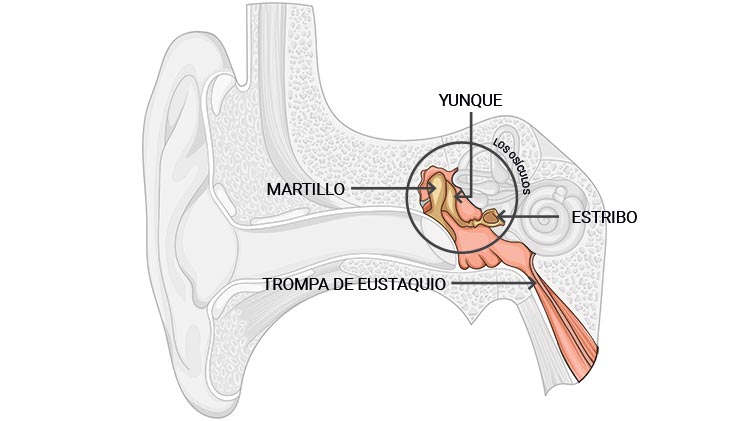 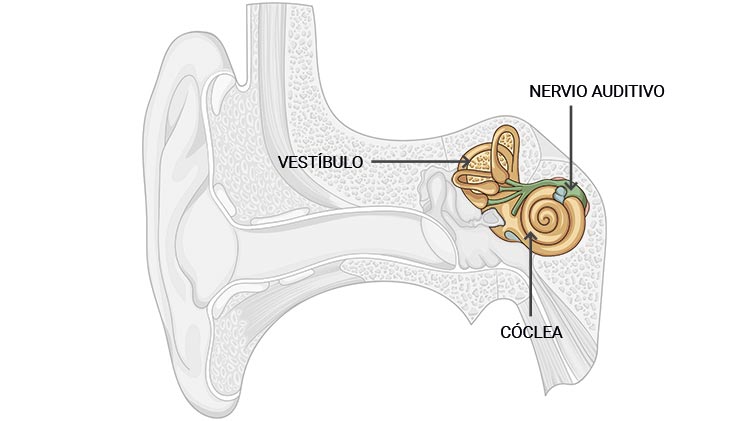 Funcionamiento del oído
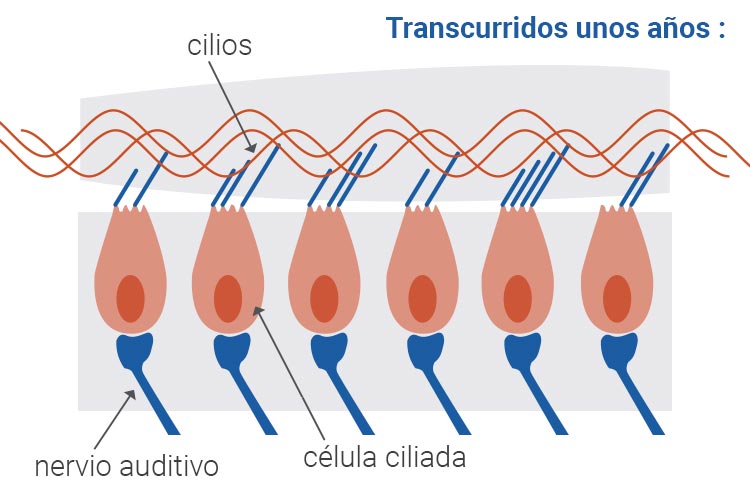 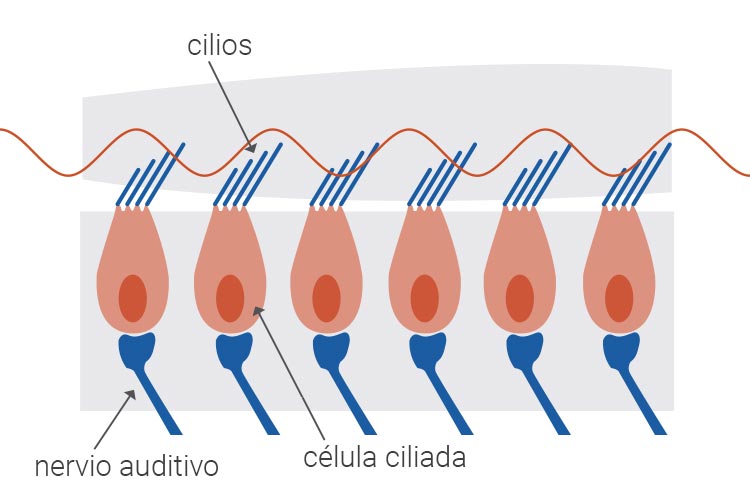 Niveles de Ruido
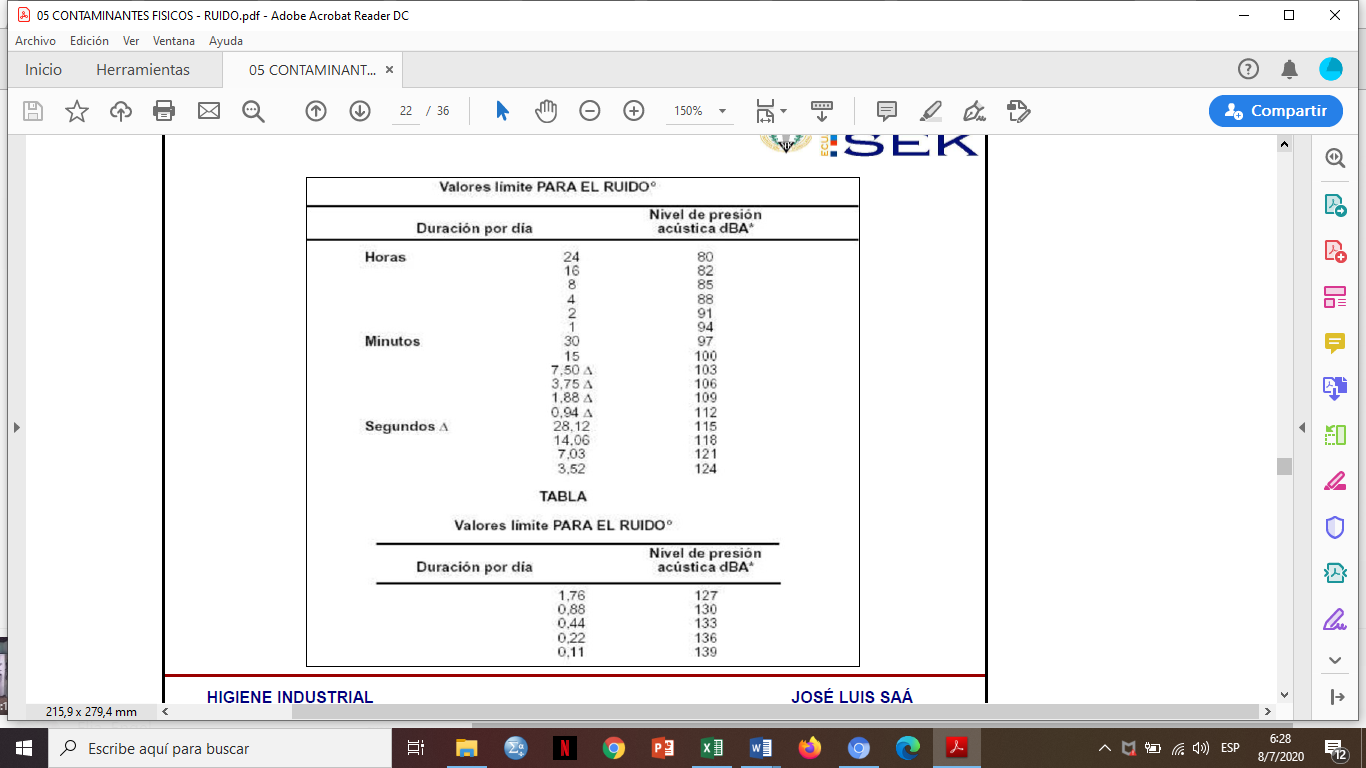 OMS
Mañana 40 dB A
Noche 30 dB A
Agencia de protección Ambiental 
Mañana 45 dB A
Noche 35 dB A 

NTP 270 
Estipula el nivel de ruido según horas de trabajo
Afectación del ruido en el cuerpo
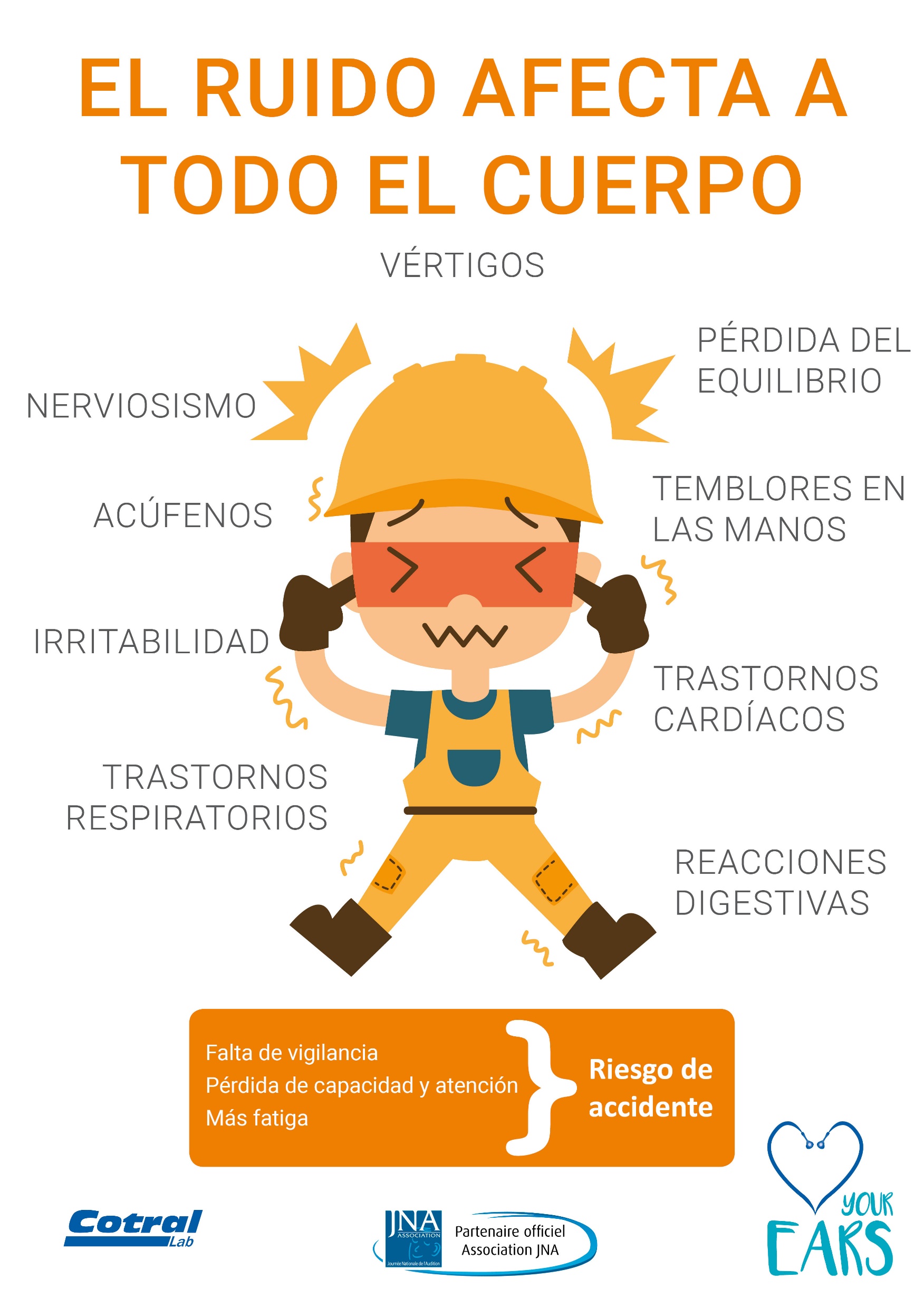 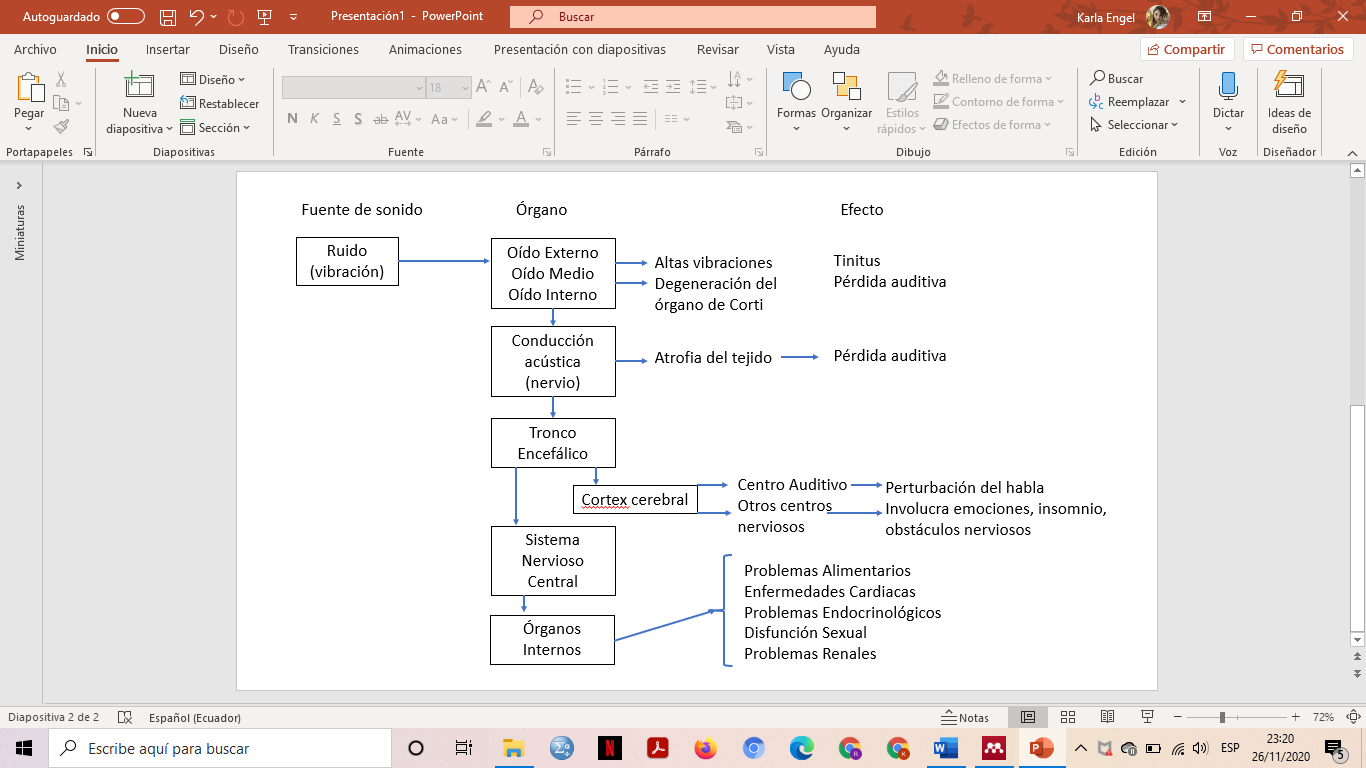 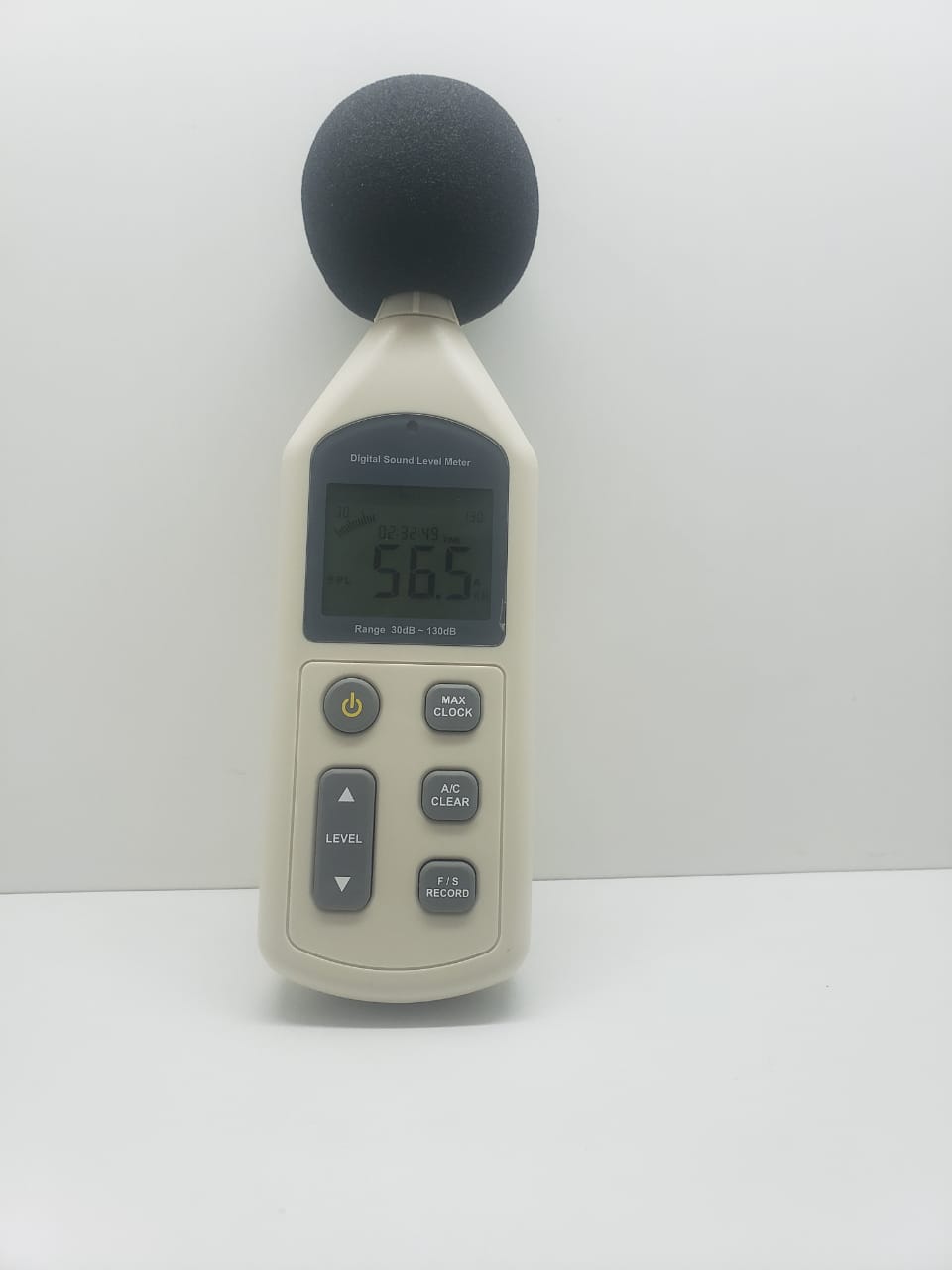 Objetivos:
Con este estudio se valoró el nivel de presión sonora en decibeles A que existe en el área de neonatología y los valores a los que esta expuesto el personal de salud que labora en el área
La medición se realizó la medición con un sonómetro “Digital Sound Lever Meter” modelo FJ: 2679920, que cumple las normas IEC PUB 651 TYPE2 y la ANSI S1.4 TYPE2.
 Para realizar un mapeo de las salas donde se encuentra mayor presión sonora y a que nivel equivalente mensual se encuentra expuesto el personal de salud para prevenir futuros problemas
Método
Estudio observacional transversal descriptivo
Formulas usadas
Criterios de inclusión y exclusión y método de toma de datos
Resultados
Tabla#3: Nivel de presión sonora en salas de Neonatología del Hospital Gineco-obtétrico Isidro Ayora
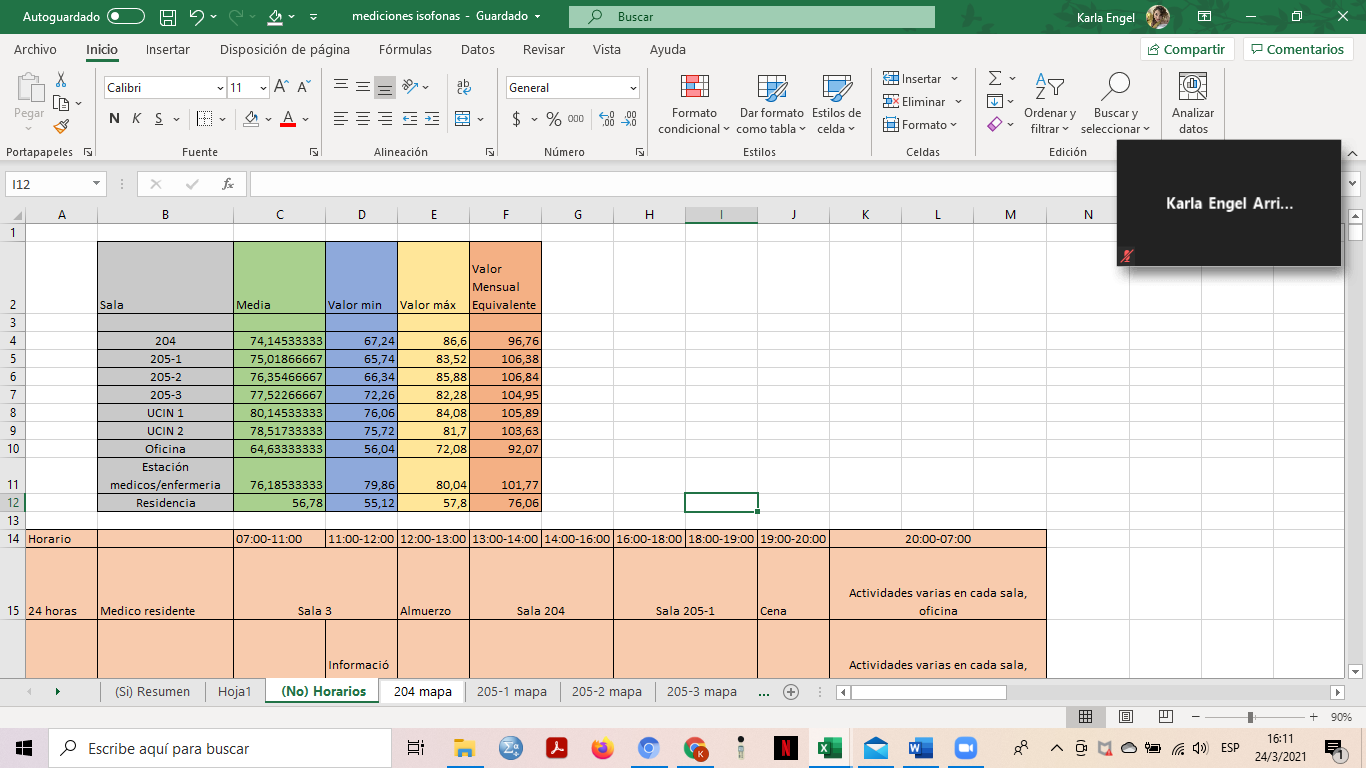 Gráfico #2 Nivel de exposición mensual equivalente
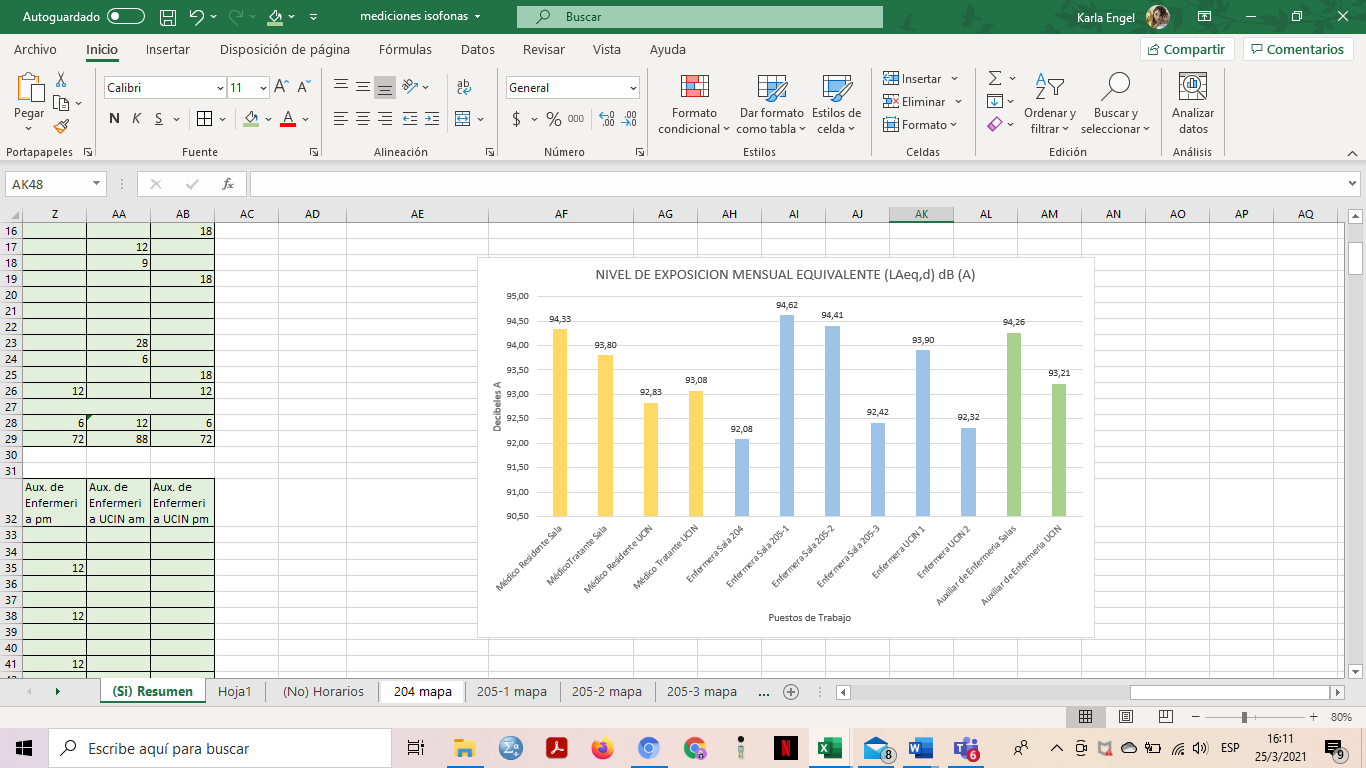 Tabla #4: Horas de trabajo por sala al mes, Sumatoria de presiones acústicas de cada sala y Nivel de exposición mensual Equivalente
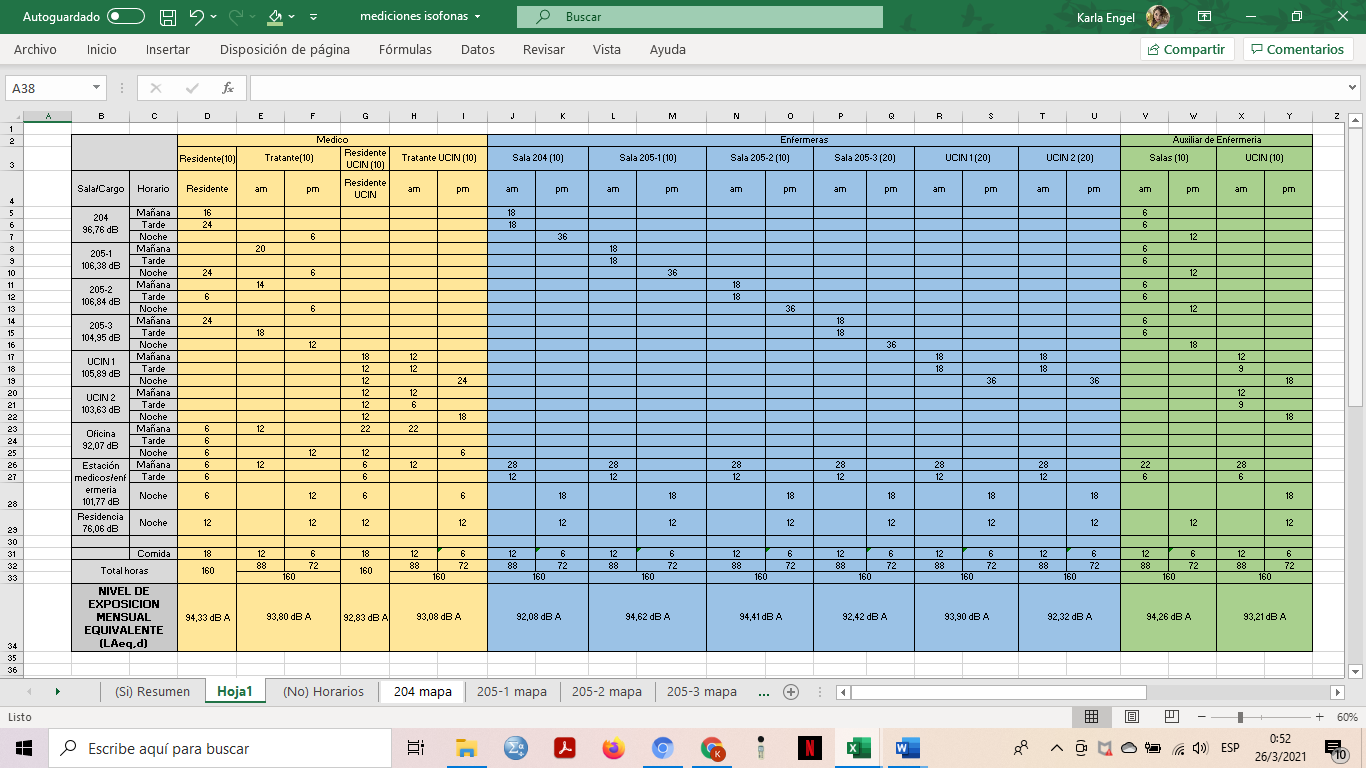 Mapa de Isófonas
Conclusiones
En todas las salas sobrepasan los decibeles A estipulados en norma técnica NPT 270 (80 dBA)
Se mantienen rangos de exposición diaria equivalentes elevados que oscilan entre los 92.07 a los 106.84 dB A.
Tomando como referencia los niveles acústicos de acuerdo a las salas, la sala 205-2 es la que presenta mayor presión acústica mensual en comparación a otras salas.
Tomando en cuenta los horarios de trabajo de 160 horas mensuales, todos los trabajadores se encuentran sobre los 80 dB A, con rangos que van desde los 92.32 a los 94.62 dB A, no se logro valorar los niveles de presión acústica en el área de comidas, ya que muchos trabajadores se alimentan en varias zonas como la residencia, salen del hospital, el bar y zona de cafetería.
Al observar el mapa de isófonas podemos concluir que las salas que no disminuyen sus presiones acústicas a menos de 80 dB A, son las salas de cuidados intensivos UCIN 1 y 2.
Discusión
Otros estudios: 
Carrillo (1): 100 dB A o más dB A
Taiwán (6): 98.5-107.5 dB A. 

Además de tomar las mediciones de ruido por salas, también se debe de tener en cuenta el valor de ruido de cada equipo médico usado para conocer cuántos decibeles generan y calcular la repercusión que existe en el nivel del ruido al incrementar o disminuir equipos
Recomendaciones
Las autoridades encargadas del Hospital Gineco-Obstétrico Isidro Ayora deben tener la información concerniente a los niveles de ruido que se presentan en las inmediaciones de esta casa de salud
Se recomienda realizar un estudio más exhaustivo mediante el uso de un dosímetro y analizar cada puesto de trabajo en el área de neonatología, para poder realizar un análisis higiénico profundo
Se recomienda implementar medidas para atenuar el nivel de ruido expuesto, como el uso de equipo auditivo de protección personal, y disminuir al mínimo el volumen de las alarmas de los equipos médicos, pedir al personal un volumen de voz más bajo, entre otros
Capacitar al personal sanitario y no sanitario del hospital respecto a aspectos ambientales que puedan afectar su salud tanto física como psicológica
Fomentar la seguridad y a salud en el hospital a través de campañas de concientización
Es recomendable realizar mantenimiento o cambio de equipos sí estos se encuentran en mal estado y generan ruido dentro de las inmediaciones del hospital.
Bibliografía
1. 	Carrillo R, Carrillo DM, Carrillo LD, Carrillo JRC. Ruido en la Unidad de Cuidados Intensivos: el silencio en la Unidad de Cuidados Intensivos es la mejor terapia. :6. 
2. 	Stellman JM, McCann M, España, Ministerio de Sanidad y Consumo, España, Ministerio de Trabajo y Asuntos Sociales, et al. Enciclopedia de salud y seguridad en el trabajo. Madrid: Ministerio de Sanidad y Consumo : Ministerio de Trabajo y Asuntos Sociales : Agencia Española de Cooperación Internacional : Oficina Internacional del Trabajo; 2000. 
3. 	Ministerio de Ambiente, editor. NORMA TÉCNICA QUE ESTABLECE LOS LIMITES PERMISIBLES DE RUIDO AMBIENTE PARA FUENTES FIJAS Y FUENTES MÓVILES [Internet]. Ministerio de Ambiente; 2012. Disponible en: http://www.cip.org.ec/attachments/article/450/ANEXO%205%20RUIDO.pdf
4. 	Pai J-Y. A study in hospital noise - a case from Taiwan. Int J Occup Saf Ergon JOSE. 2007;13(1):83-90. 
5. 	Hospital Gineco Obstétrico Isidro Ayora – Ministerio de Salud Pública [Internet]. [citado 23 de marzo de 2021]. Disponible en: https://www.salud.gob.ec/hospitalisidroayora/
6. 	Bermúdez, Ligia; Murrell, Manfred; Mannix, Claudia; Vetrani K. Física del sonido. PROCAME; 2017. p. 1-68. 
7. 	Bermúdez L. Fisica del sonido. Programa de estuduios en calidad ambiente y metrología [Internet]. [citado 23 de marzo de 2021]. Disponible en: https://www.coursehero.com/file/68425454/Fisica-del-sonidopdf/
8. 	OSMAN. Ruido y salud [Internet]. Junta de Andalucía; 2019. Disponible en: https://bit.ly/39jrv2a
9. 	Gil A. NTP 270: Evaluación de la exposición al ruido. Determinación de niveles representativos. Minist Trab Asun Soc Esp. :8. 
10. 	Guzman L. Nivel de ruido en el interior de los Hospitales Belén y Regional Docente de la ciudad de Trujillo, 2011. :66.